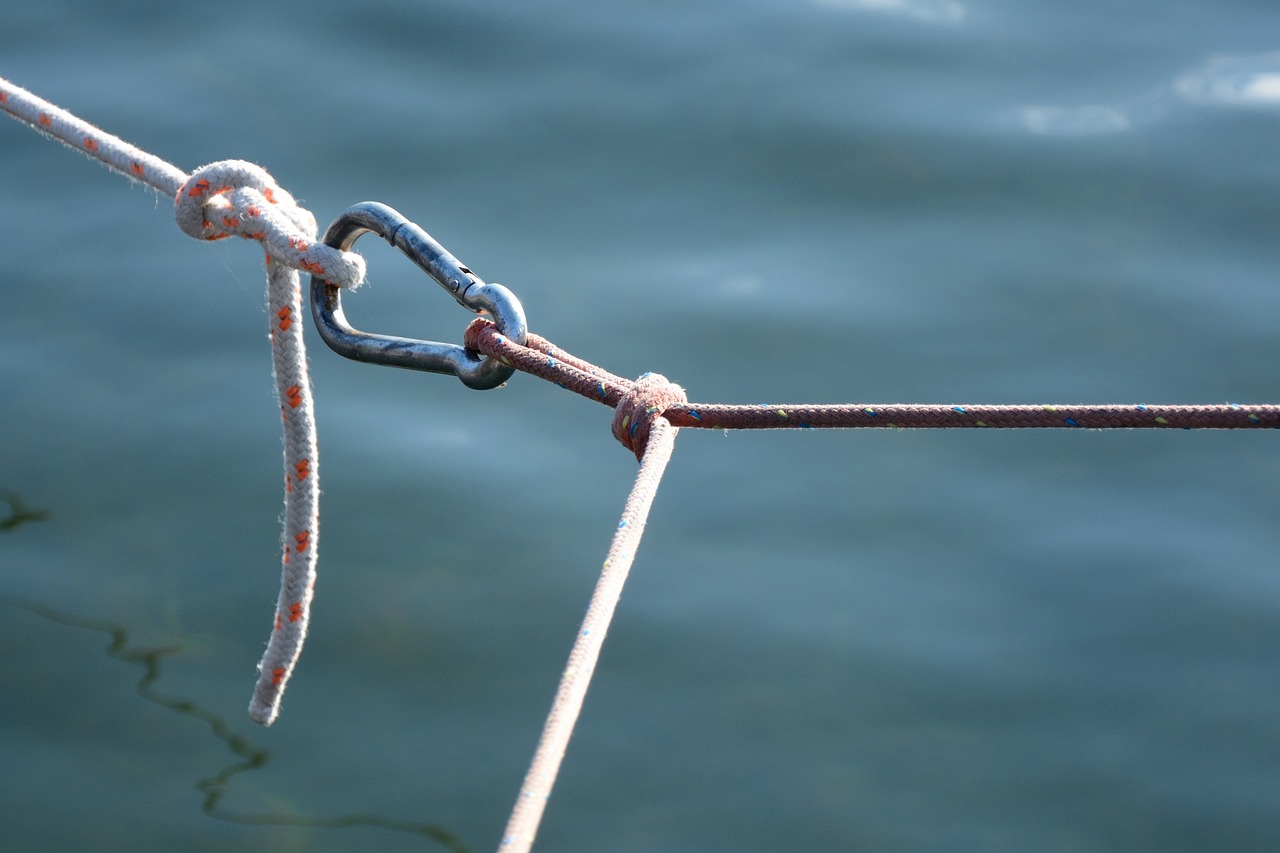 Kde čerpám?
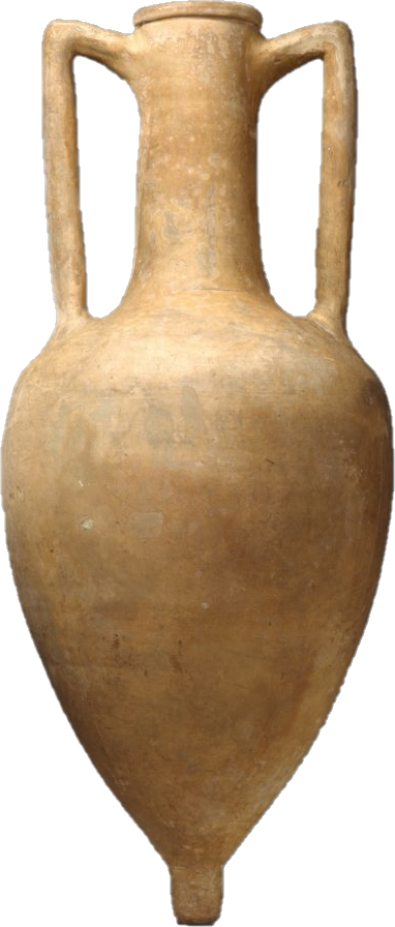 Vyber si, na co se zaměříš
Všechno mohu,
       ale ne všechno je užitečné;všechno mohu,
       ale ničím se nedám ovládnout.

1. Korintským 6,12
Nežij sám, ale s druhými
Zpevňovat
• Čas (přirozeně)
          • Nečekat, ale ozvat se sám
                    • Být ryzí
• Skupinka
• Manželství
Navázat
• Dobře si vybrat
• Nejen s věřícími
• Manželství jen    s věřícími
Přetnout / omezit
• Špatný vliv
• Manipulace
• Závislost
Nežij sám, ale s druhými
Římanům 12,4–5
16,3–14